FIGURE 2. (A-C) Whole-mount 50-μm coronal sections of superior frontal cortex from Case A (A), Case B (B), and Case C ...
J Neuropathol Exp Neurol, Volume 68, Issue 7, July 2009, Pages 709–735, https://doi.org/10.1097/NEN.0b013e3181a9d503
The content of this slide may be subject to copyright: please see the slide notes for details.
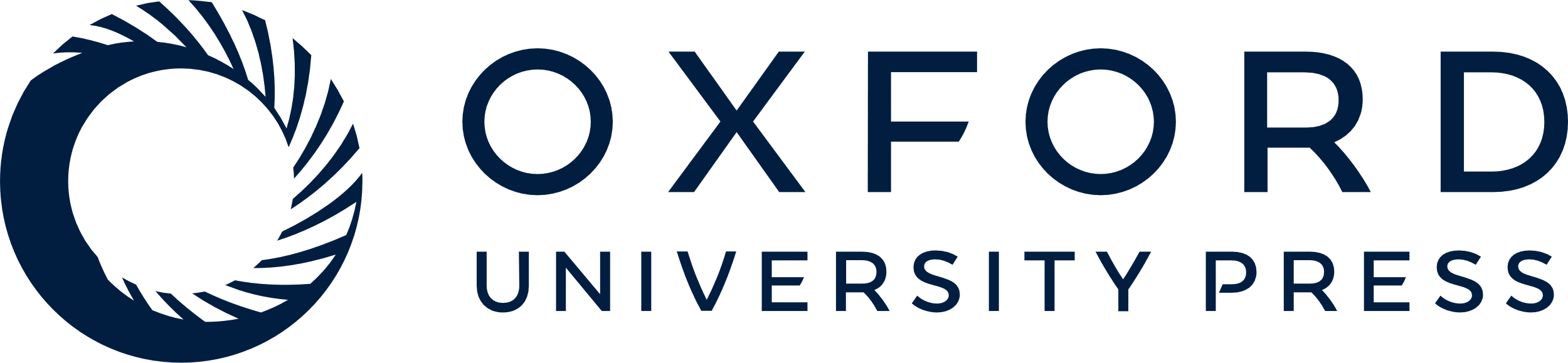 [Speaker Notes: FIGURE 2. (A-C) Whole-mount 50-μm coronal sections of superior frontal cortex from Case A (A), Case B (B), and Case C (C) immunostained for tau with monoclonal antibody CP-13 showing extensive immunoreactivity that is greatest at sulcal depths (asterisks) and is associated with contraction of the cortical ribbon. (D-F) Microscopically, there are dense tau-immunoreactive neurofibrillary tangles (NFTs) and neuropil neurites throughout the cortex, Case A (D), Case B (E), and Case C (F). There are focal nests of NFTs and astrocytic tangles around small blood vessels (E, arrow) and plaquelike clusters of tau-immunoreactive astrocytic processes distributed throughout the cortical layers (F, arrows).


Unless provided in the caption above, the following copyright applies to the content of this slide: Copyright © 2009 by the American Association of Neuropathologists, Inc.]